Metrics: a game of
hide and seek
Eleanor Colla
Researcher Services Librarian
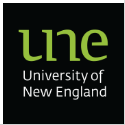 To cover
Metrics overview
Generating
Tracking
Measuring
Part 1- theory
Seeking
Presenting
Examples
Resources
Part 2- doing
Questions & Discussions
Part 3- casual chats
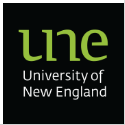 Metrics overview
Metrics assist in assessing the academic impact of research outputs

Metrics are an indicator that needs to be interpreted

Metrics are numbers that can assist your research narrative
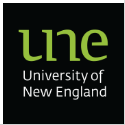 Generating metrics
Library can assist
Strategic publishing
Advice on online engagement
Metrics consultations
Publishing
Articles
Books & Book chapters
Conference proceedings
Policy reports
Patents
Public and Community engagement
Consulting (industry)
Radio and television appearances
Community forums and public lectures
Online engagement
Blogs (academic, research, general)
Social media
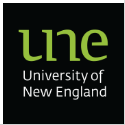 Tracking metrics
Main tools
ORCiD
Scopus
Web of Science
Google Scholar
OCLC WorldCat
Altmetric.com
Other and emerging tools
lens.org
PlumX Analytics
Publons
Kudos
Impact Story
Dimensions Data
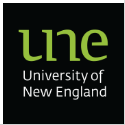 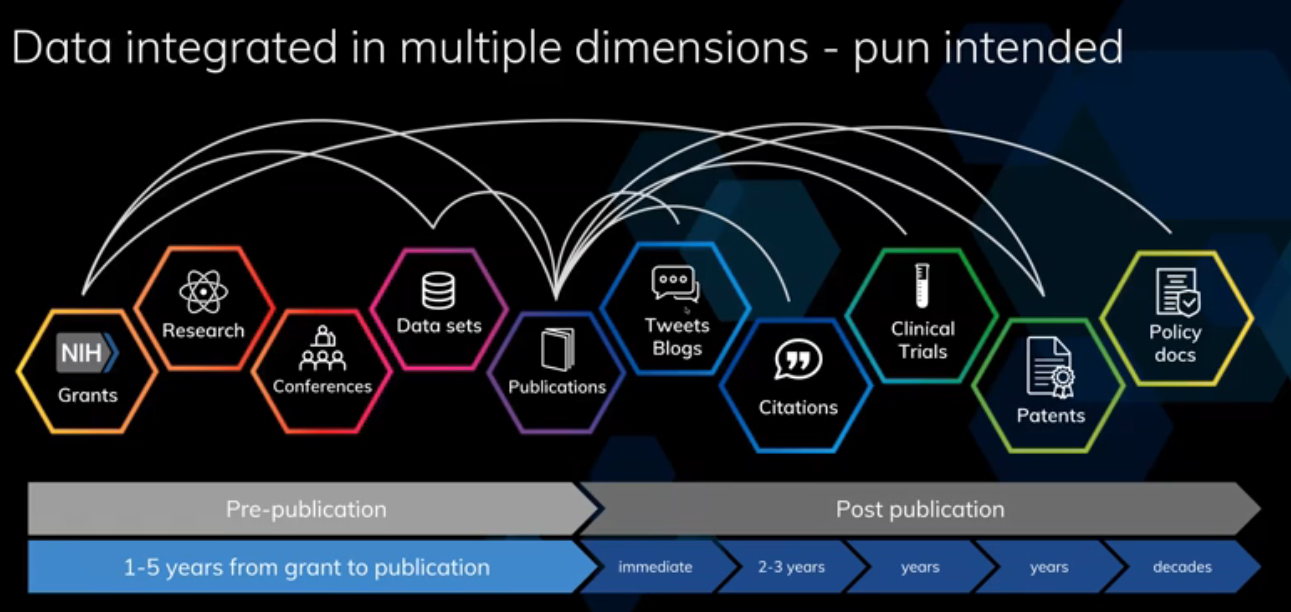 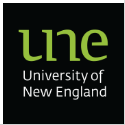 Measuring- types of metrics
Traditional
Scholarly publications in books and journals
Track citation counts in other books and journals
Track quality of the journal/book and publisher
Formulates an h-index

Non-traditional
Scholarly-related outputs in different publication types (ie. grey literature)
Track wider influence in scholarly areas and outputs

Alternative
Scholarly/ general outputs in non-scholarly publications
Track the quantity- not the quality- of your impact and online presence

Good for early career researchers and when there is a short turnaround between publication and metrics
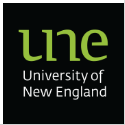 Main index & citation tools for traditional metrics
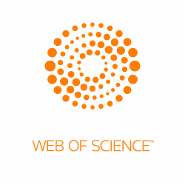 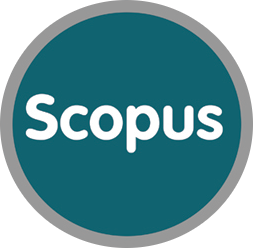 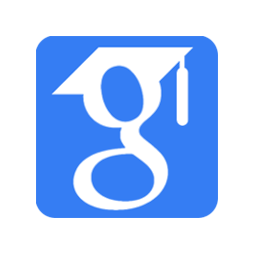 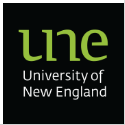 Indexing scope
Your research outputs
Google Scholar
Scopus
Web of
Science
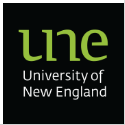 Measuring- H-index
h-index = number of papers with citation number greater than or equal to h
Eg. The researcher would have an h-index of 8, as 8 articles have been cited at least 8 or more times, and the remaining articles have each been cited 8 times or less.
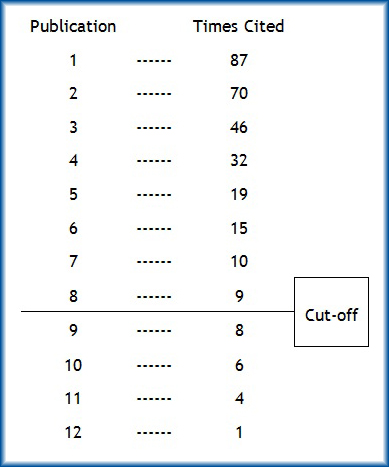 Use with care:
Citation patterns vary across disciplines, thus researchers in different disciplines cannot be compared
Researchers in the same discipline at different career stages will have different h-index score
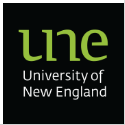 Measuring- journal quality
Journal Impact Factor
Based on articles, reports, and proceedings indexed in Web of Science
Calculated by citations received in the year from articles, reviews and proceedings published in the previous 2 years

SCImago Journal Ranking
Based on articles, reports, and proceedings indexed in Scopus
Calculated by citations received in the year from articles, reviews and proceedings published in the previous 3 years

Australian Business Deans Council (ABDC) Journal Quality List
Arts and Humanities Citation Index Journal List
European Reference Index for the Humanities
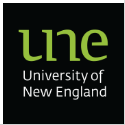 Measuring- article level
Assigned to papers in Scopus
Many databases and publisher websites now show article metrics
Number of views, downloads, and citations
(PlumX, Altmetric.com, Mendeley downloads)
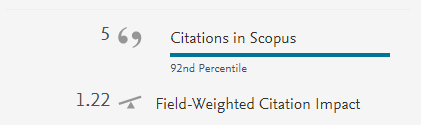 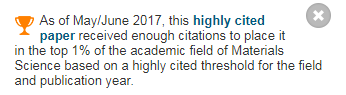 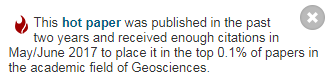 Assigned to papers in Web of Science
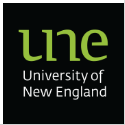 Non-traditional metrics
Government papers and policies
Conferences and presentations
Panels
Scholarly websites and academic blogs (eg, The Conversation, LSE Blog)
News articles
Books in libraries (WorldCat.org, The European Library, COPAC)
Awards received
Patents (lens.org)
Engagement through media (eg. radio programmes, podcasts)
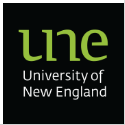 Alternative metrics
Social media (mentions, shares)
Downloads
Publons
Altmetric.com (e-publications@UNE, ProQuest)
PlumX analytic (Ebsco, Scopus)
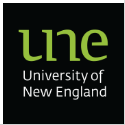 Seeking the metrics
a list of publications
ORCiD
ResearcherID (if applicable)
Scopus Author ID (if applicable)
Google Scholar profile (if applicable)
Any other author IDs you are using (ResearchGate, Mendeley, Publons, etc)
Any websites/projects/online presence you may have (Kudos, Impact Story, The Conversation, blog)
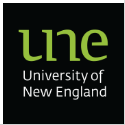 Presenting- Where
Academic promotions
CV/Resume
Grant funding applications
Two important points
Always cite your metrics
Source
Date


Always be able to provide proof of your claims
Keep a folder of screencaptures
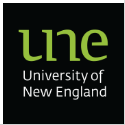 Metrics in grant applications and CVs
Where applicable
-Citation metrics taken from Google Scholar (GS), 03/04/2018. Citations include academic and grey literature and may include duplications.
-Library holding metrics taken from OCLC WorldCat (WC), 03/04/2018, inclusive of all editions and type of resource
-Please see glossary for terms with an asterix (*)

Scholarly book chapters
Author. (year). Title of chapter. In Ed Author (Eds.), Book title (pp). Place of publication: Publisher.
GS citation = 10, WC = 357 libraries in 23 countries

Author. (year). Title of chapter. In Ed Author (Eds.), Book title (pp). Place of publication: Publisher.
	GS citation = 7, WC = 250 libraries in 30 countries, indexed in Web of Science


Refereed journal articles
Author. (year). Title of article, Title of Journal, V(Iss), pp. Doi:
	GS citation = 8, indexed in Scopus, Journal SJR (2017)- Q2 (Education)

Author. (year). Title of article, Title of Journal, V(Iss), pp. Doi:
	GS citation = 15, indexed in Scopus, FWCI* = 2.00
Glossary
Field Weighted Citation Impact (FWCI): A Scopus metric where a  FWCI greater than 1.00 means the resource is more cited than expected based on: 
 	       ·  The year of publication
·  Document type, and
·  The disciplines associated with its source
Each discipline makes an equal contribution to the metric, which eliminates differences in research citation behaviour.

Scimago Journal Rank (SJR): Calculated on articles, reports, and proceedings indexed in Scopus being cited in the previous 3 years
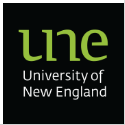 Metrics in grant applications and CVs
Overall Research Profile
Within my research field, citations, a journal’s impact factor, peer reviewed publications, and book holdings in libraries are all considered to be good indicators of research impact.

Outputs (as of 03/04/2018)
Total outputs:11: book chapters (5), books (3), refereed journal articles (3)
Total citations: 45 (Google Scholar), 15 (Scopus), 7 (Web of Science)
Field of Research Codes: FOR13 (7 publications), FOR22 (3 publications), FOR08 (2 publications)

Overall, my research has a FWCI* of 1.75. I publish consistently in FOR13 where my FWCI is 2.00. This indicates that my research in FOR13 is performing twice above the world average for FOR13 indexed outputs between 2012-2017.
(source: SciVal)
All data were sourced on 03/04/2018. Where applicable the source has been named.
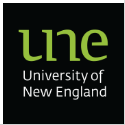 Metrics in grant applications and CVs
Journal Quality
My three refereed journal articles are all focused on the field of Education and all are indexed in Scopus. These journals are:
Educational Policy (SJR*= 1.69, Quartile 1 in Education)
Urban Education (SJR= 1.43, Quartile 1 in Education, Quartile 1 in Urban Studies)
Quality in Higher Education (SJR= 0.61, Quartile 2 in Education).
(source: Scimago)
All data were sourced on 03/04/2018. Where applicable the source has been named.
Book indexing
Cumulatively, my three published books and three published book chapters, are held in 850 libraries across 53 countries (WC). Title A and Title B are indexed in Scopus with Title A having a citation count of 4 (Scopus) and 3 (Web of Science). Chapter Title A has been cited by 5 resources indexed in Web of Science.									
(data sourced on 03/04/2018)
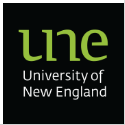 Resources
Leiden Manifesto for Research Metrics: http://www.leidenmanifesto.org/
	Leiden Manifesto Video (4’30’’): https://vimeo.com/133683418
REF2014 Impact Case Studies: http://impact.ref.ac.uk/CaseStudies/Search1.aspx
Metrics Toolkit: http://www.metrics-toolkit.org/
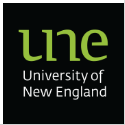 Three key messages
“Metrics should support, not supplant, expert judgement”
	-The Metric Tide, 2015    http://www.hefce.ac.uk/media/HEFCE,2014/Content/Pubs/Independentresearch/2015/The,Metric,Tide/2015_metric_tide.pdf
Metrics: a game of hide and seek
Cite your metrics!
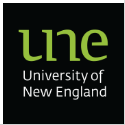 Questions & Discussions
Book an appointment with us:
libraryresearch@une.edu.au
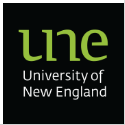